すべての子どもの安心と希望の実現に向けた取組み　～ 特別な支援を要する子ども・家庭への支援（子供の貧困対策等）～
資料４
現状と課題
これまでの取組み
２９年度における取組み等
（相談支援等に関する課題）
○児童相談所における相談支援体制充実と専門的対応
〇家庭での虐待が、不登校やいじめ（加害者）等の問題の一因である可能性
（児童相談への対応・社会的養護の推進等）
拡）児童相談機能の強化（児童相談所の職員体制の充実）
・児童福祉法の一部改正による児童福祉司の配置標準の見直しに伴う、児童相談所職員の増員等
拡）児童相談所法的対応機能強化事業（ ㉙ 2,200千円）
・被虐待児童等の入所措置(親の同意が得られない場合)に関する法的手続（家庭裁判所への申立）を弁護士に依頼することにより、要保護児童の安全を確保

（困難を有する子供・若者等への対応）
子供・若者育成支援事業（㉙1,000千円）
・社会生活を営む上での困難を有する子供・若者に係る支援機関の相互連携体制を強化
（児童相談への対応・社会的養護の推進等）
・児童相談所相談体制の充実（24時間365日・全国共通ダイヤル「189」導入）
・要保護児童対策地域協議会による関係機関の連携と関係者の専門性向上研修

（ひとり親家庭や困難を有する子ども・若者等への対応）
・母子父子自立支援員（各市及び厚生センター計13名）を窓口とした相談支援
・生活困窮者自立支援窓口（県及び各市）における就労等の相談・支援
・富山県子供・若者支援地域協議会の設置（H28.8)　など
■児童虐待相談対応件数
 本県　H17:  　 251件→H27: 　  　358件（43％増）
 全国　H17: 40,639件→H27: 103,286件(2.54倍)
■児童1万人当たりの相談対応件数
 本県　H17: 139件 → H27: 179件（29％増）
 全国　H17: 164件 → H27: 225件(37％増)
■児童相談所職員１人当たりの人口（H２７）
 本県　児童福祉司 　57,539人（全国6位）
　　　　 児童心理司 118,481人（全国12位）
※今後も児童相談所への相談件数の増加が見込まれる
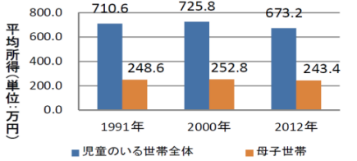 県内ひとり親家庭のうち約3,000～4,000世帯が経済的に厳しい状況にあると推測
（教育相談への対応等）【教委】
・総合教育センターによる相談対応（いじめ・不登校等）
・電話やカウンセリング等による家庭教育・子育て支援に関する相談対応
・スクールソーシャルワーカー等を派遣し経済的制約を受けている児童生徒を支援
（教育相談への対応等）【教委】
スクールソーシャルワーカーの派遣（㉙22,095千円）
■いじめ認知件数の推移（文科省調査）
　県内　H22 : 687件（小346、中272、高67、特2）
 （公立）H27 : 980件（小502、中413、高58、特7）
※認知件数及び千人当たり件数共に増加の傾向
（子ども（児童生徒）が抱える課題）※心身や生活面から
〇不登校やひきこもり等子どもや若者が抱える問題の複雑化・深刻化と、その対応に苦慮。
〇小学校で不登校の要因を抱える児童が、中学生になってから問題が顕在化し不登校になる。⇒「中１ギャップ」
子供への支援
（社会的養護の推進等）
・里親委託の推進(ﾏｯﾁﾝｸﾞ､里親希望者支援､普及啓発等)
・自立支援資金の貸付
・児童相談所への学習指導員（教員OB等）の配置

（特別な配慮を要する子供の学び・居場所づくり支援）
・教員ＯＢ等によるひとり親家庭の子への学習支援
（公民館等で実施）
■ひきこもり状態にある人(内閣府推計) 県内H27:約4,000人
（社会的養護の推進等）
新）自立援助ホーム入所者就学援助事業（ ㉙ 1,690千円）
・自立援助ホームに入居し、大学等に就学している20～22歳の入所者に対して生活費等を援助することにより、要保護児童を大学卒業まで継続的に支援

（子供の居場所づくり支援）
新）子供ほっとサロン事業（㉙1,400千円）
・食事その他の生活環境が十分でない子供を地域で支える取組みを支援
■不登校児童生徒の出現状況（文科省調査）
　県内　H22 : 1,155人（小187、中688、高280）
 （公立）H27 : 1,097人（小205、中597、高295）
※小学生・高校生で増加、中学生で長期化の傾向
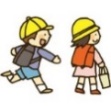 （子ども（児童生徒）が抱える課題）※進路や学習面から
○進学・就職による児童養護施設退所者の自立が困難。
〇ひとり親家庭の子の進学率が低い⇒「貧困の連鎖」へ
（子供の学び・居場所づくり、家庭教育支援）【教委】
・放課後や夏休み等の補充的学習指導
・放課後子ども教室の推進　　
・スクールソーシャルワーカーの派遣　　　　など
相談支援体制の充実
家庭・親への支援
（ひとり親家庭の親等の就業・生活支援）
・母子家庭等就業・自立支援センターによる就業支援
・ひとり親家庭等自立支援プログラム策定による支援
・母子父子家庭自立支援給付金支給による資格取得促進
・ひとり親家庭高等職業訓練促進資金の貸付　　　　　など
（ひとり親家庭・多子世帯等への経済的支援）
・児童扶養手当の支給（児童１人：月額４万２千円、H28：２人目以降加算額の増額）
・母子父子寡婦福祉資金の貸付
・ひとり親家庭等医療費助成
・保育料の軽減（ひとり親世帯の第２子以降無料化など）
・ひとり親・多子世帯等特別応援券の配付
・頑張る子育て家庭支援融資（実質無利子化）の実施　など
（ひとり親家庭への経済的支援）
新）ひとり親家庭子育てサポート事業（㉙ 8,557千円）
・ひとり親家庭に対する放課後児童クラブやファミリー・サポート・センターの利用料助成
（家庭が抱える課題）
〇ひとり親家庭や多子世帯等には経済的に厳しい状況にある世帯が多い。
〇必要な人に適切な相談窓口や行政支援が届かない。
○子育てや教育にかかる経済的負担が大きい。
（子育て家庭の教育費負担の軽減）
拡）高等学校等就学支援金等　（㉙2,998,150千円）【教委・知政】
・公私立高校の授業料無償化制度の見直しに伴う支援として、一定の収入額（年収910万円程度）未満の世帯に「就学支援金等」を支給。（国10/10）
私立高校生徒奨学支援事業（㉙105,606千円）【知政】
・就学支援金の支給に加え、授業料・入学料減免事業への県単補助上乗せ
拡)奨学のための給付金（㉙251,459千円）【教委・知政】
・低所得世帯の高校生等に給付金を支給（生活保護世帯：32,300円～52,600円その他の低所得世帯の第1子75,800円～84,000円、第2子以降：129,700円～138,000円、通信制36,500円～38,100円）（国1/3,県2/3）
奨学資金貸付事業（㉙185,823千円）
新）私立中学校修学支援実証事業費補助金（㉙2,200千円）【知政】
・私立中学校に通う、年収400万円未満世帯に属する生徒に対し、授業料軽減措置を行うとともに、家庭の状況を調査するもの。
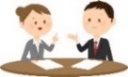 ■ひとり親家庭数の推移（富山県）
　母子世帯　H20：7,915→H25：8,082
　父子世帯　H20：   911→H25：  840
■児童のいる世帯全体と母子世帯の所得 (全国)
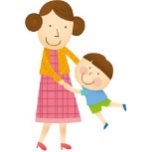 （子育て家庭の教育費負担の軽減）【教委・知政】
・要保護・準要保護児童生徒への就学援助
・奨学資金の貸付　・高等学校等就学支援金の支給
・高校生等奨学給付金の拡充 　　　　　　　　　　　　　など